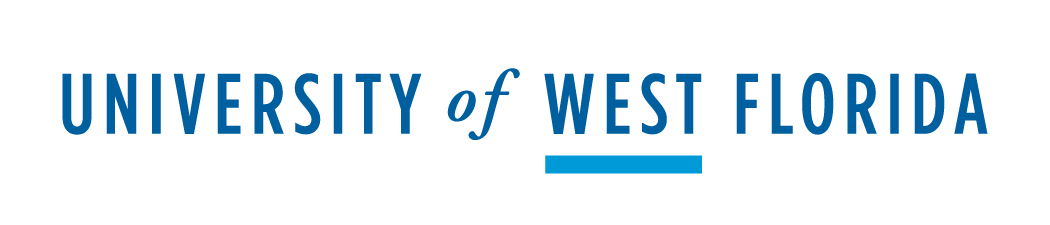 Understanding Your Credit Score & Building Credit
Seminar Presented By:
Gulf Winds Cares® Foundation & 
UWF Louis Maygarden Center for Financial Literacy
January 25, 2022
What is a Credit Score?
Your credit score is a number that allows lenders and other creditors to assess the ‘credit risk’ associated with lending to you. 

It helps creditors determine whether to give you credit, the loan terms they may offer, and the interest rate you may pay for a loan. 

Having a high credit score can benefit you in many ways – making it easier for you to get a loan, to rent an apartment, to lower your cost of insurance, to secure employment, etc.
Your Credit Report
A brief history of YOU! 

It lists your social security number, employment history, bill payment history, loan payment history, current loans and payment amounts, and if and when specific creditors have accessed your credit report (‘hard’ inquiries), etc.  

Your credit report also includes addresses at which you have lived, where you currently live and whether or not you have been sued, arrested, or filed for bankruptcy.
Your Credit Report
Credit reporting agencies collect and maintain the information contained in your credit report. 

Each credit reporting agency maintains its own records and may not have information relating to all your financial accounts. 

Big 3: Equifax®, Experian®, & TransUnion®
Responsibility for Your Credit Report
It is YOUR responsibility to check your credit reports regularly to ensure their accuracy!

You are entitled to ONE free credit report each year from each of the three major credit reporting agencies. One every four months!

Go to AnnualCreditReport.com or call 1-877-322-8228
Your Credit Score
Your credit score is calculated using information from your credit report. 

Based on the following factors: 

Payment history – 	pay on time, as you agreed to do! 
Credit card utilization – try to keep it low 
Derogatory marks – 	account placed in collections? 
Age of credit history – 	the longer the better 
Total accounts – 	use a variety of accounts = credit cards & car loan
Hard inquiries – 	new applications for credit; fade over time
FICO® Score vs. VantageScore®
FICO® Score was developed by the Fair Isaac Corporation 

Used primarily for mortgage lending purposes 

Scores range from 300 to 850 – the higher the better! 

300 – 579 	Poor  		16%
580 – 669 	Fair  		18%
670 – 739 	Good 		21%
740 – 799	Very Good  	25%
800 – 850	Excellent  	20%
VantageScore®
VantageScore® was developed by the three major credit reporting agencies as an alternative to the FICO® Score 
It is based on similar factors such as payment history, credit card utilization, derogatory marks, length of credit history, etc. 
According to Experian: 
	300 – 499 	Very Poor 	 5%	 	
	500 – 600 	Poor 		21%
	601 – 660 	Fair 		13%
	661 – 780 	Good 		38%
	781 – 850 	Excellent 	23%
How to Improve Your Credit Score
Pay attention to the factors that impact your credit score: 

Payment history – make on-time payments 
Credit card utilization – use a small portion of available credit limits 
Derogatory marks – do not allow accounts to become past due or delinquent 
Age of credit history – try to maintain accounts over time and leave open
Total accounts – use a variety of account types to prove to creditors you can handle all types of credit 
Hard inquiries – incur new debts judiciously; applying has an impact!
How to Build Your Credit Score
Get a ‘secured’ credit card 
Use a co-signer on a loan or credit card 
Use a ‘mix’ of credit relationships, if appropriate
Make all loan payments and credit card payments on time 
Become an authorized user on someone else’s credit card (not mine!)
Questions?